History and present        of youth work           and social work        with youth                    in SlovakiA: connections             and disconnections
Alžbeta Brozmanová Gregorová, Peter Lenčo, Jana Miháliková
Time periods
End of the 19. and beginning of 20. century 
1918 – 1939
1939 – 1945
1945 – 1989
After 1989 and current situation
(Educational) Youth work – overview
In its broader sense it consists of:
Out-of-school time education
Afterschool education
Non-formal and informal education
Leisure time education

It is/was organised by:
Schools and teachers
Students/young people themselves
Associations/organisations
Churches and religious groups
Local community / municipalities
Youth work End of the 19. and beginning of 20. century
The movement of national revival and unification within the Austrian –an empire
 
Organisations and associations contribute to
Increasing of education and literacy 
Developing and strengthening the culture
Spreading and usage of Slovak language 
Civic engagement and nationalist education
Realization of interest activities - including sport
Social work with youthEnd of the 19. and beginning of 20. Century
End of 19. century – professionalization and development of social work general
Social care about children and youth – one of the key issues in social care 
Tree groups of children: 
Abandoned and orphaned youth 
Youth on the street and delinquent youth 
Youth with different disabilities 
Civic associations, volunteer organizations, churches
Since beginning of the 20. century
social care started to be organized and professionalized and based on the individualization and prevention 
state as guarantee in social care and protection of youth
Youth work or social work?
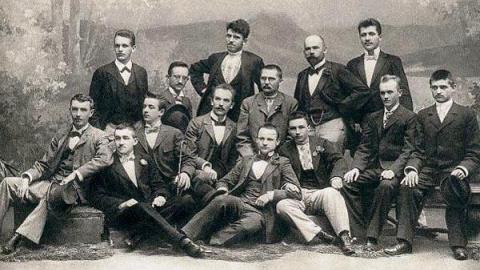 1. Czechoslovak Republic1918 - 1939
Age of associations  
New innovative social policy 
Democratisation
Youth work 1918 - 1939
Ministry of Education and National Edification, Department for Slovakia – responsibilities:
Formal education
National edification (including adult education)
Social care aimed at children and young people
Churches and religious organisation
Civic associations and foundations
 
School = centre of education and community life
Central role of teachers as youth workers
Interventions by the ministry
Youth work1918 - 1939
Educational and     self-study groups 
Cultural and leisure time activities
Sports, trips, excursions
Community activities
School and/or community libraries
YMCA, YWCA
Youth of Red Cross
Summer camps(also abroad)
Playgrounds
Student organisations
Youth organisations of political parties 
Youth and student organisations affiliated with religions and churches
Social work with youth1918 - 1939
Ministry for Social Care 
responsible for social care and youth social work
Youth social care was guaranteed by state but in real practice it was provided by many nongovernmental organizations and also by municipalities
Social work with youth1918 - 1939
Guaranteed by state: 
social protection of youth 
social + health + educational part
state gave the responsibility for social protection in many areas to non-profit organization (public guardians, social protection of youth in social care…)
example: specialized courts for youth 
close cooperation with social workers 
cooperation between public courts and non-governmental organizations

Non-guaranteed by state:
social-health counselling 
hygienic and health care 
job counselling 	
activities against alcoholism, prostitution…
support of poor students
Example of connection between youth work and social work?
1. Slovak state1939 - 1945
Fascis ideology
Clerical state
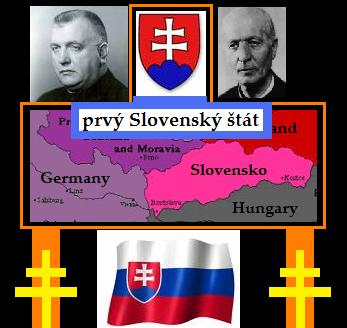 Educational youth work1939 - 1945
Hlinka´s Slovak People Party
Hlinka´s Guard, Hlinka´s Youth 
Many democratic organisations and associations were cancelled or incorporated to Hlinka´s Youth
Christian organisations were allowed
Strong control of organisations with forced state officers
Young/New Czechoslovakia, The Central Union of Czechoslovak Students
Educational youth work1939 - 1945
The importance of unstructured play and leisure time
Hiking (movement) and hostels/dormitories
J. G. Žatkuliak , 1943: triangle of education – family, school, leisure time ... specific forms and methods
Social work with youth1939 - 1945
Provided by state and by non-gonvernmenal organisatios
Important 1941- Law about public youth protection 
Public guardian 
social protection of youth in foster care, youth from divorced families, youth under after-care
youth workers and social workers
After Care
How many residential institutions in social care for youth where in Slovakia in 1941?
13 provided by state 
42 provided by volunteer organizations 

55 and more all-together
1945 - 1989
fight for leadership of the country
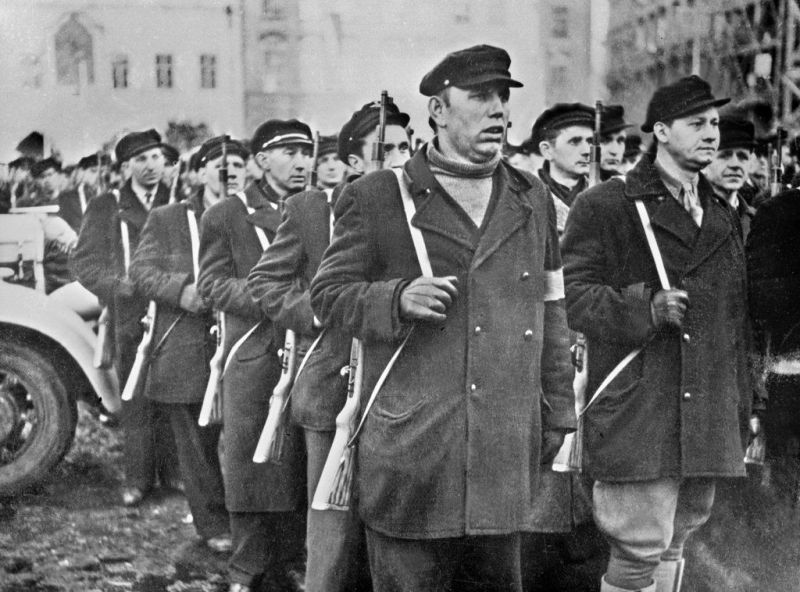 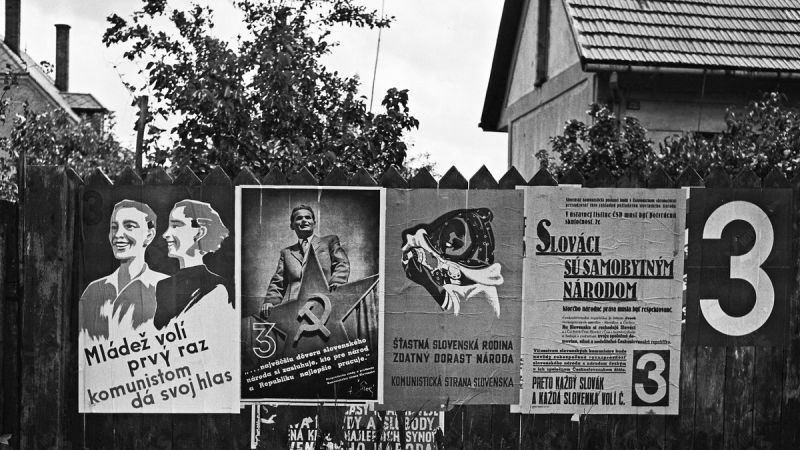 victory of communists (1948)
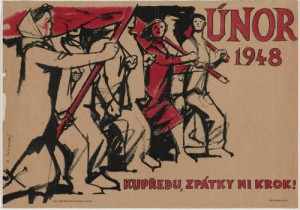 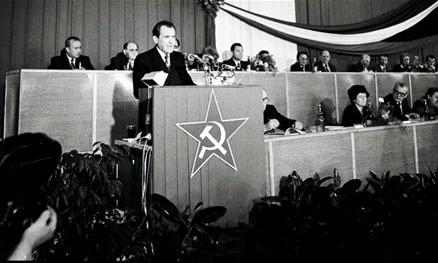 ban of traditional youth organisations (1950)
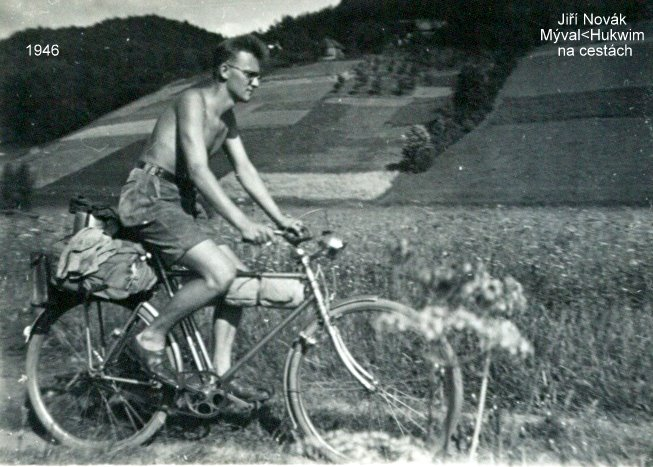 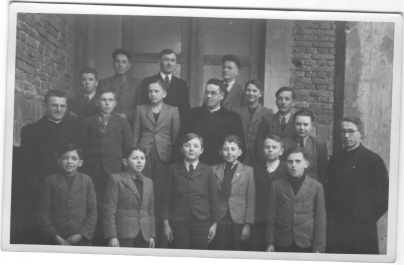 one unified youth organisation czechoslovak youth union (1949)
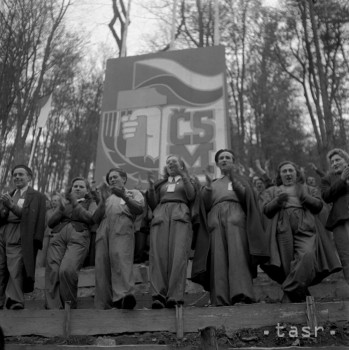 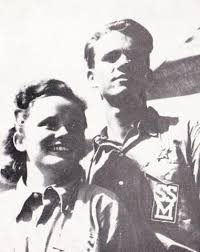 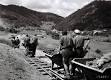 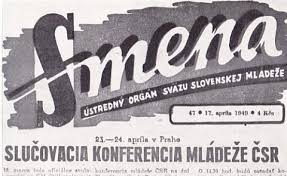 period of reforms  „short rebirth of youth organisations“ (1960´)
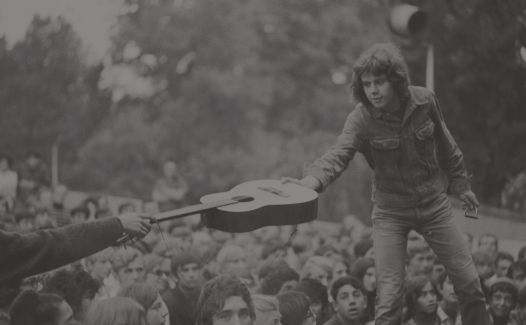 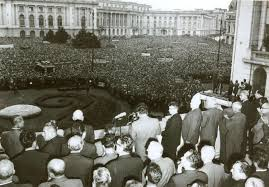 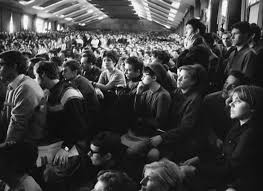 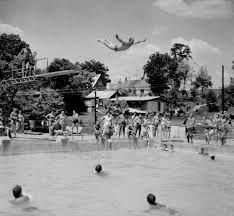 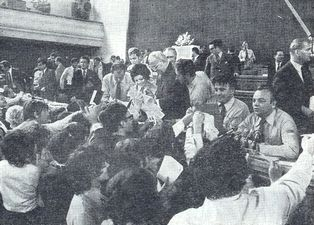 soviet invasion of czechoslovakia and „normalisation“ (1970´)
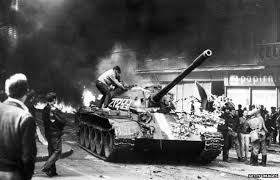 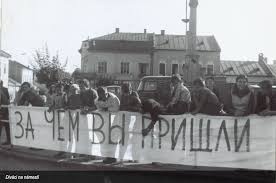 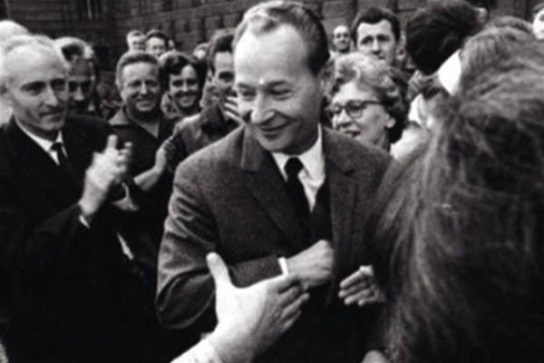 Iron Curtain – no way out
velvet revolution 1989
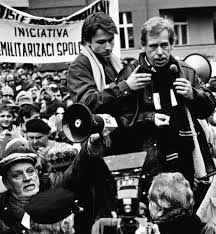 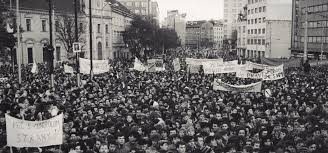 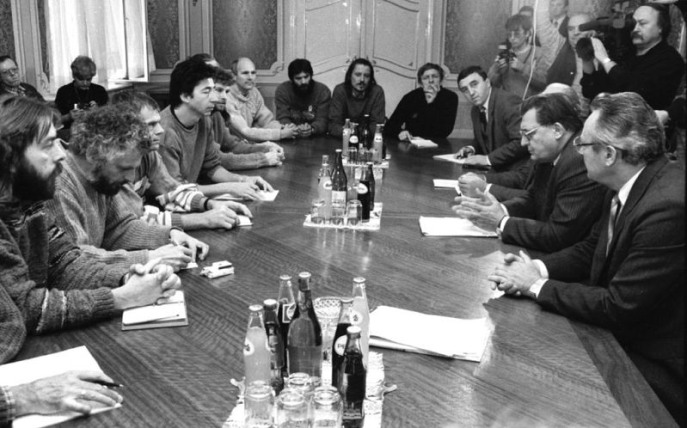 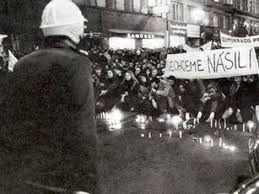 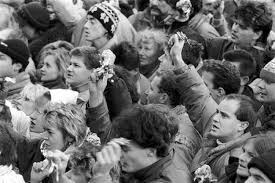 Youth Work 1949 – 1989
Pioneer – Member of Socialistic Youth Union – future Communist
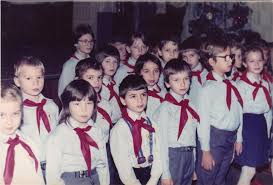 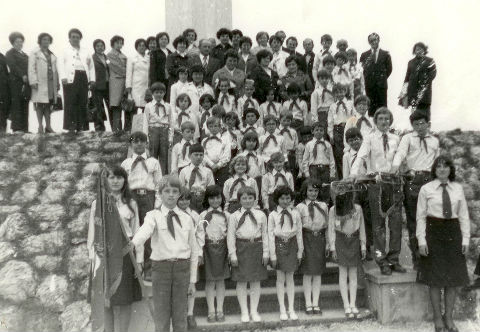 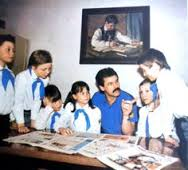 Infrastructure of Pioneer OrganisationYouth Workers Preparation
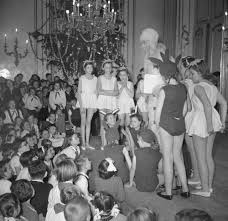 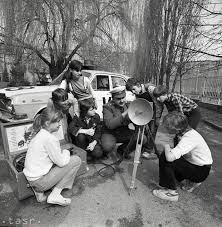 System of Education and UpbringingEternal values of Youth Work?
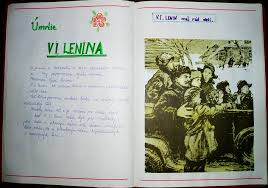 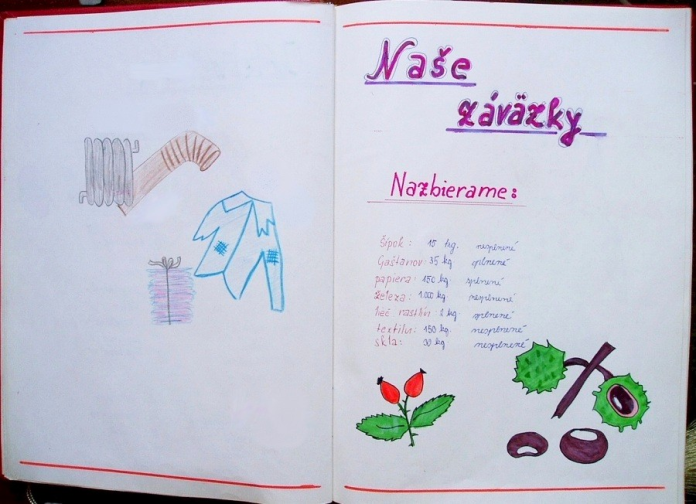 10 methods in common
Working in educational groups – teams
Support of the adults – friend/mentor/leader
The nature as educational tool
Learning by experience 
Using traditions
Using games
Evaluation as the way of learning
Personal tasks and goals to reach
Positive role models
Making good deeds
PROS and CONS of Communist Youth Work
+
Proffesionals
Infrastructure vs. financing
Richness of methodical sources
Support form other organisations
- 
Principle of voluntary participation???
Social work with youth1945 - 1989
Social policy and social care were financed and organized by state 
Social work was not needed (it was assumed that if there are no differences between people, there will be no social problems)
Social care for abandoned children, orphans, delinquent youth and youth with disabilities was provided in residential institutions based on collective education (big institutions in separate areas)
In 1952 foster care in families was cancelled
For youth social care were responsible different ministries (according to the age of children)
How many young people up to 15 were members of Pioneer Organization in 1978 (in %)
70 %
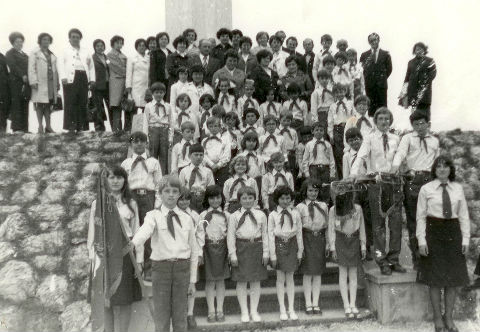 After 1989
decentralizations 
deinstitutionalization 
democratization 
humanization
Youth Work from 1989
Boom of Youth Organisations
What happend to Pioneer Organisation
 Youth Policy 1989 – 2000 
Principles of protection and support of children  + funding 

Youth Policy 2001 – 2020 
Youth Conception (2001 – 2007, 2008 – 2013) + Funding 
Youth Strategy of Slovak Republic (2014 – 2020) + Funding
2008 – Youth Work Suport Law
2016 Conception/Strategy on Youth Work Development
ESF projects, „youth worker“ as proffession
Youth work and social work with youth
When was the terms youth work and social work introduced in Slovak legislation?
Social work 1998
Youh work 2008
Thank you for your attention